ASSUMPTIONS MAPPING TEMPLATE
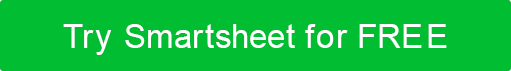 ASSUMPTIONS MAPPING
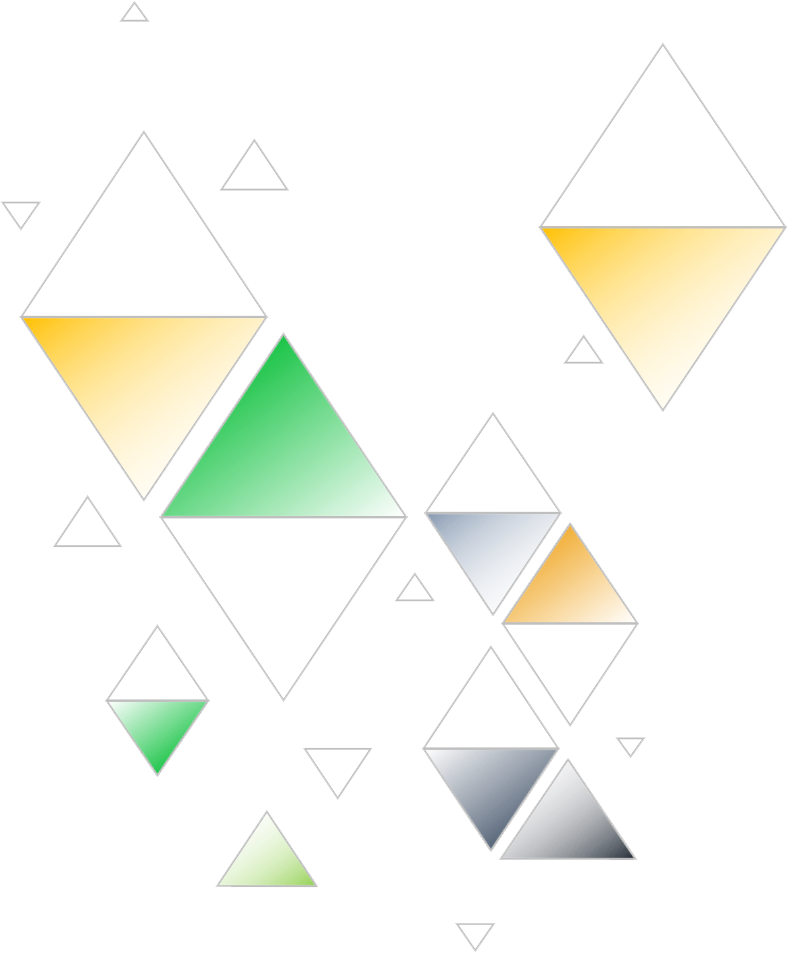 [ PROJECT NAME ]
CLIENT NAME
CLIENT

RESPONSIBLE PARTY NAME
PROJECT MANAGER


00/00/0000
ASSUMPTIONS MAPPING